Mon plan de travail CM2 - 4
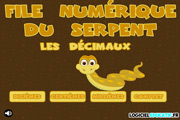 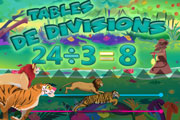 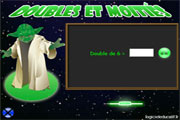 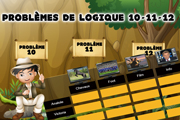 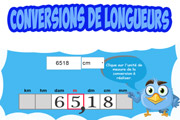 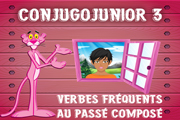 https://www.logicieleducatif.fr
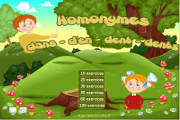 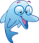 Temps estimatif total : 4h10